GGY 122
Matematik II
(2-2)4
Dr. Öğr. Üyesi İbrahim ERDAL
Ankara Üniversitesi UBF Gayrimenkul Geliştirme ve Yönetimi Bölümü
Çok Değişkenli Fonksiyonlar
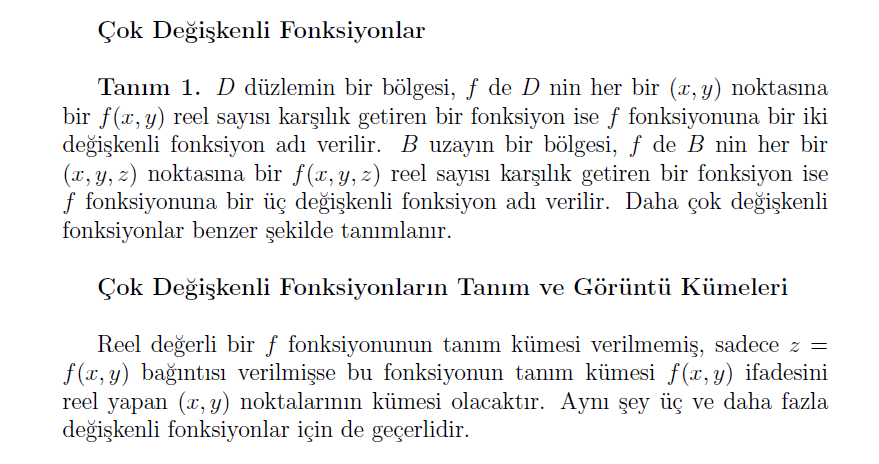 Çok Değişkenli Fonksiyonlar
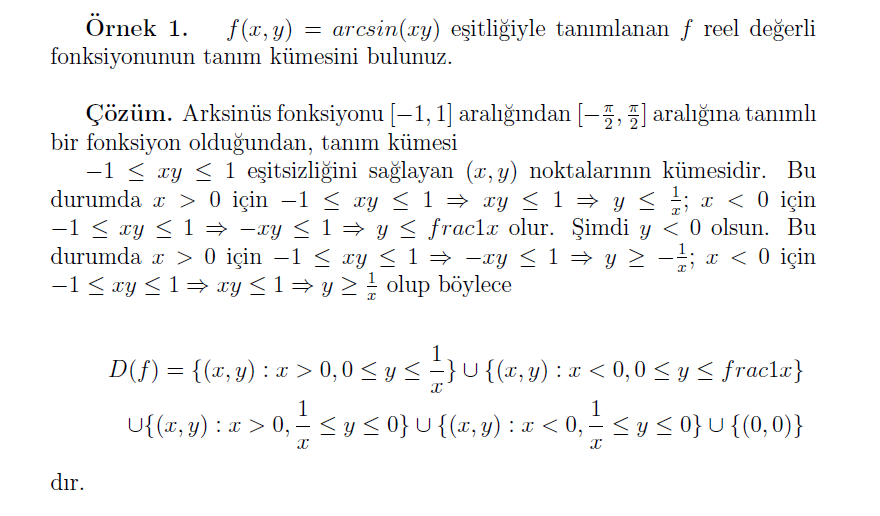 Çok Değişkenli Fonksiyonlar
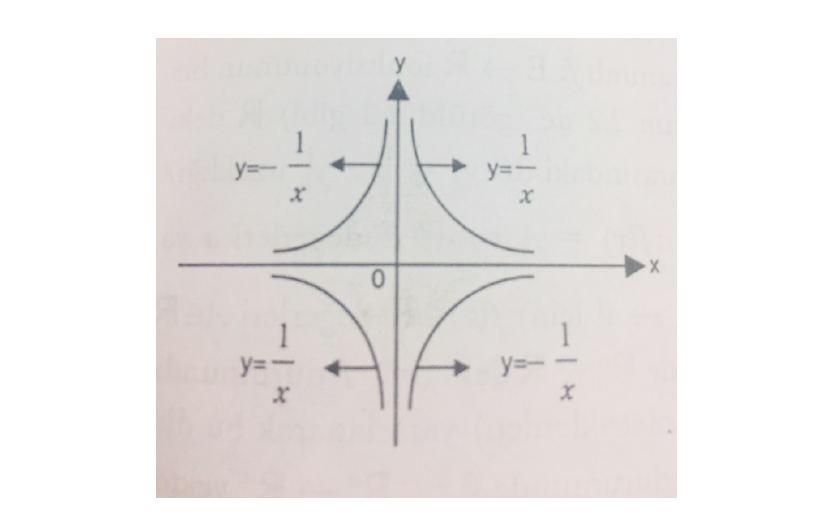 Çok Değişkenli Fonksiyonlar
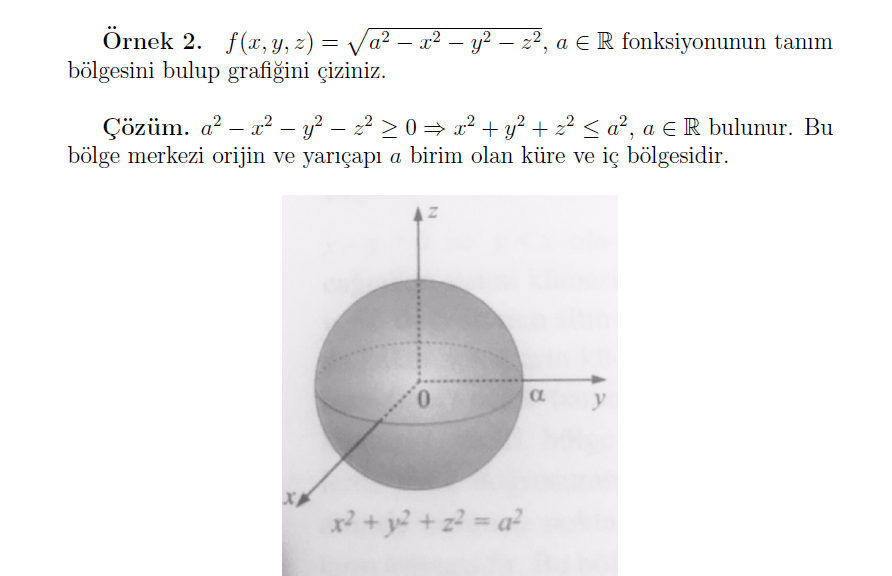 Çok Değişkenli Fonksiyonlar
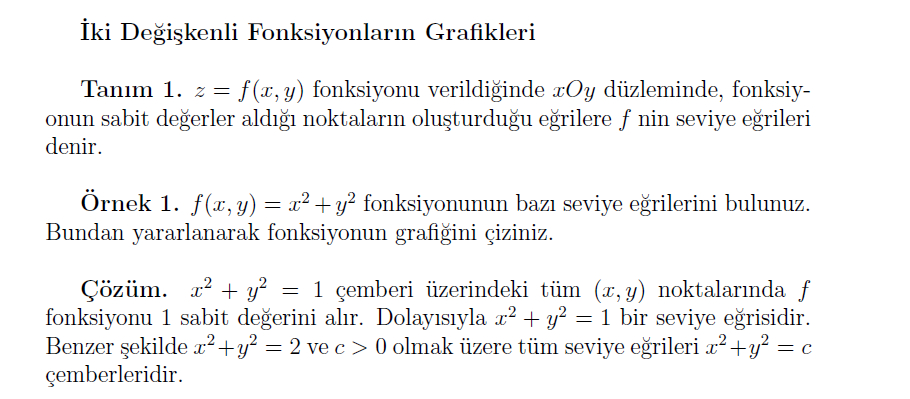 Çok Değişkenli Fonksiyonlar
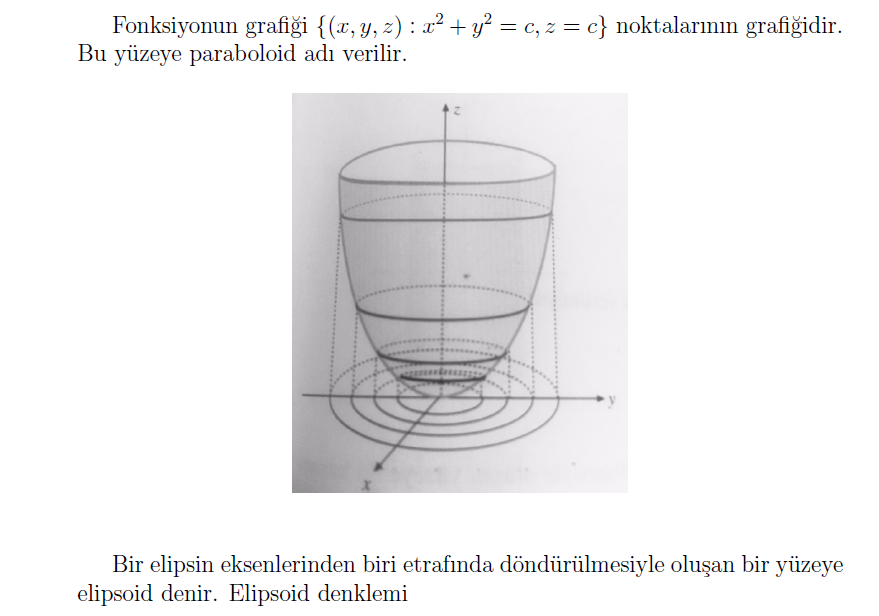 Çok Değişkenli Fonksiyonlar
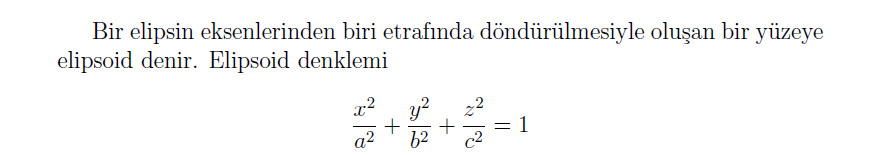 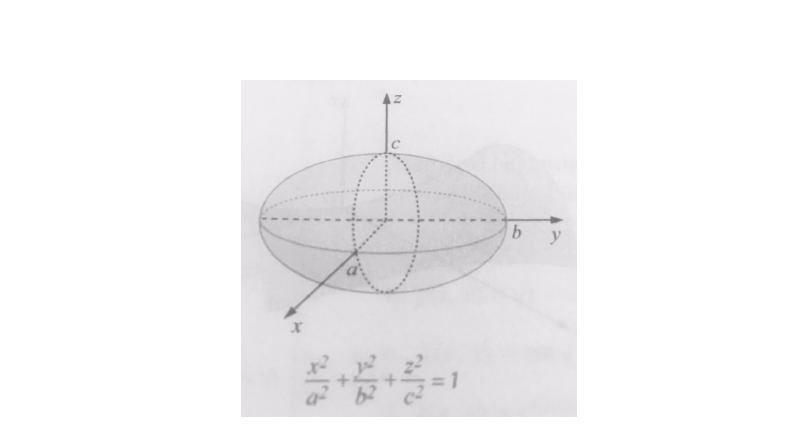 Çok Değişkenli Fonksiyonlar
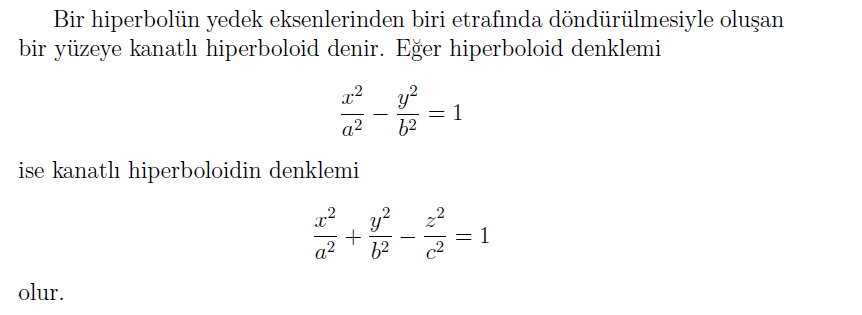 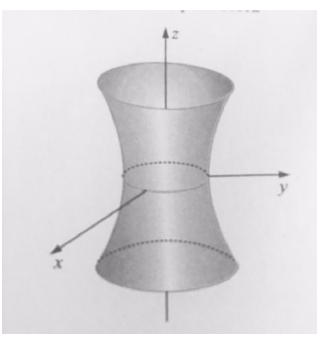 Çok Değişkenli Fonksiyonlar
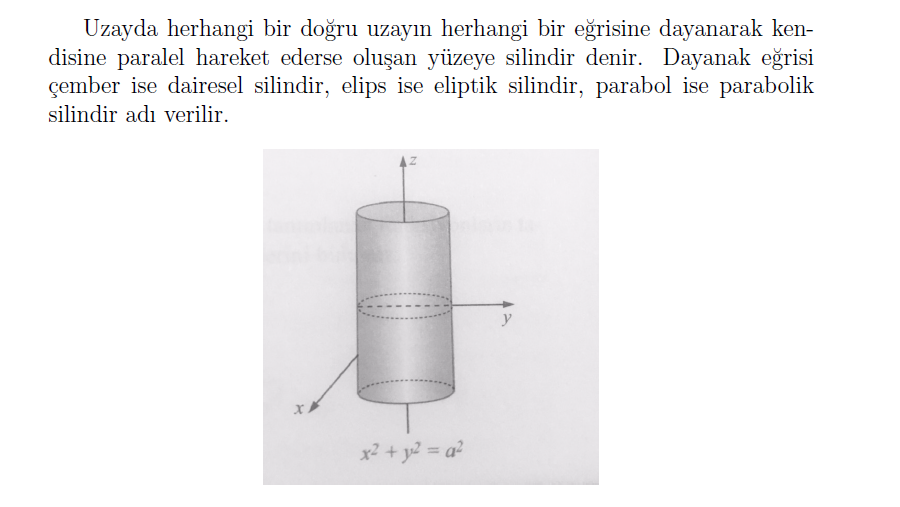 Çok Değişkenli Fonksiyonlar
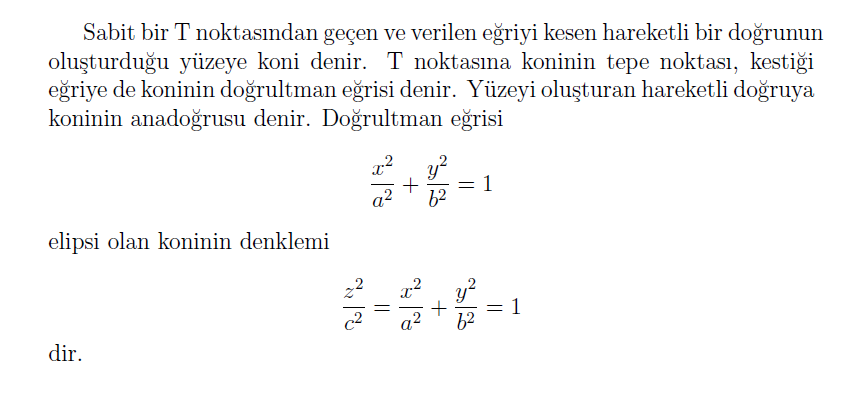 Çok Değişkenli Fonksiyonlar
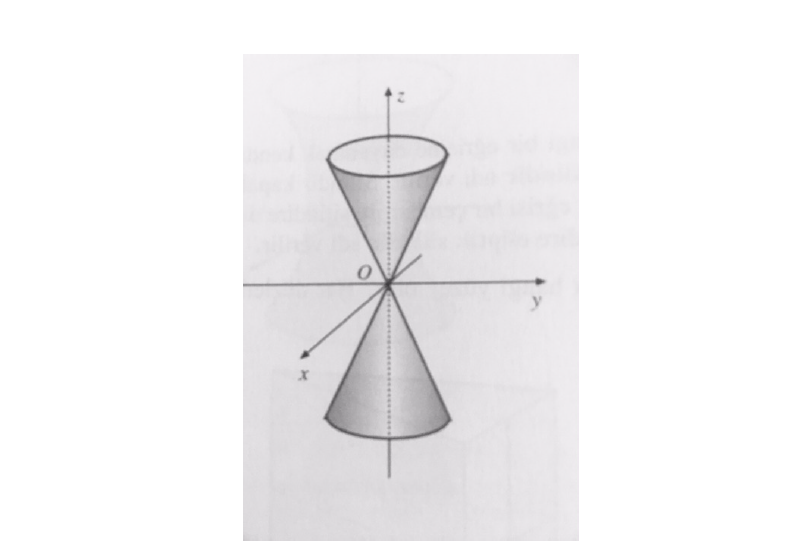 Limit ve Süreklilik
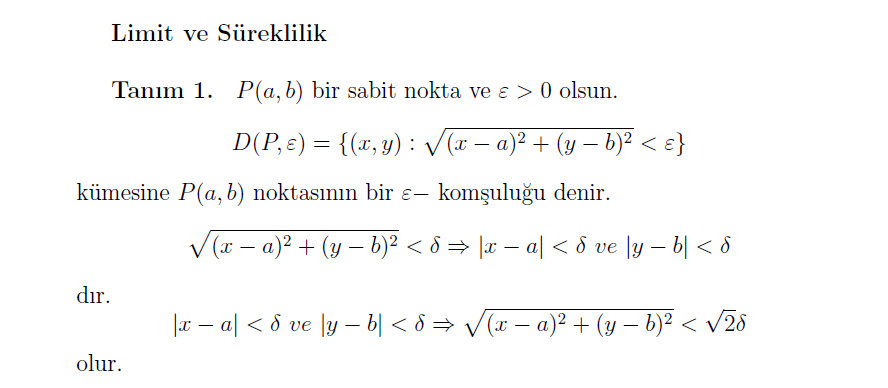 Limit ve Süreklilik
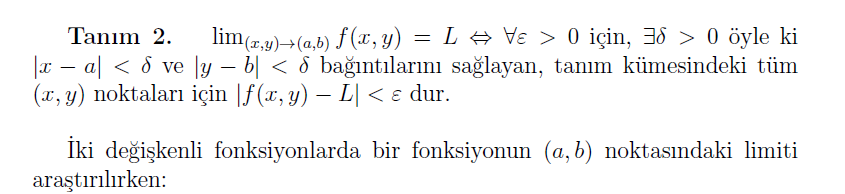 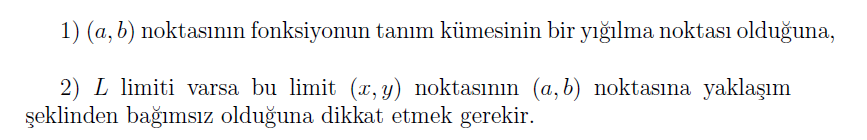 Limit ve Süreklilik
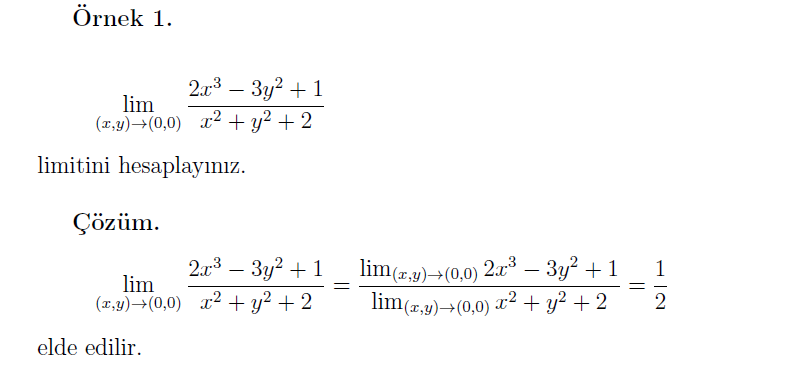 Limit ve Süreklilik
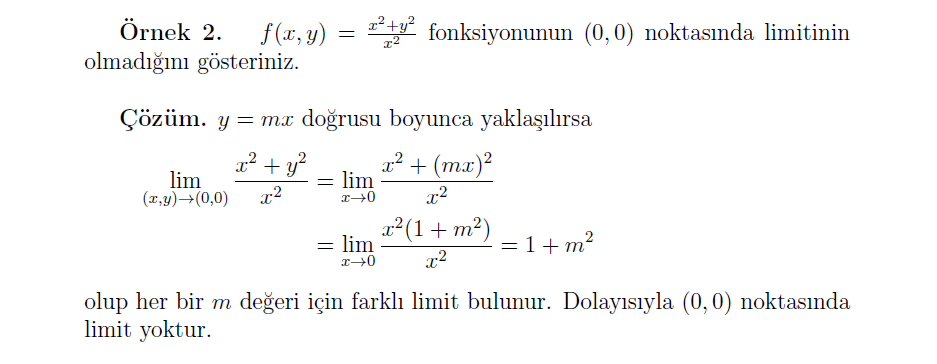 Limit ve Süreklilik
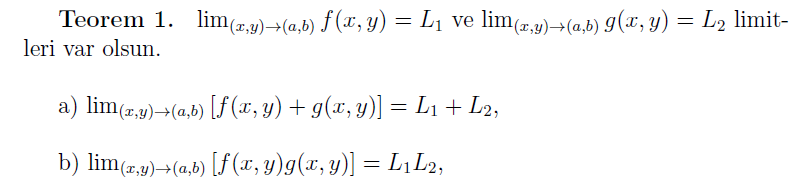 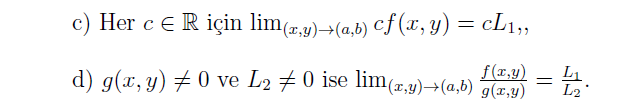 Limit ve Süreklilik
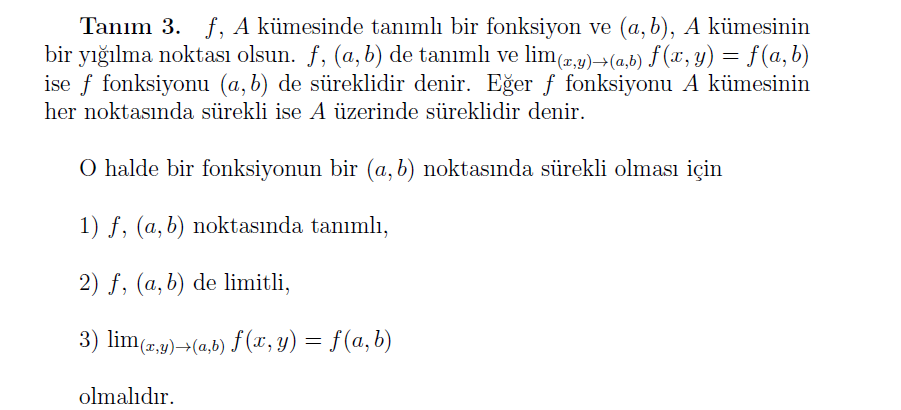 Limit ve Süreklilik
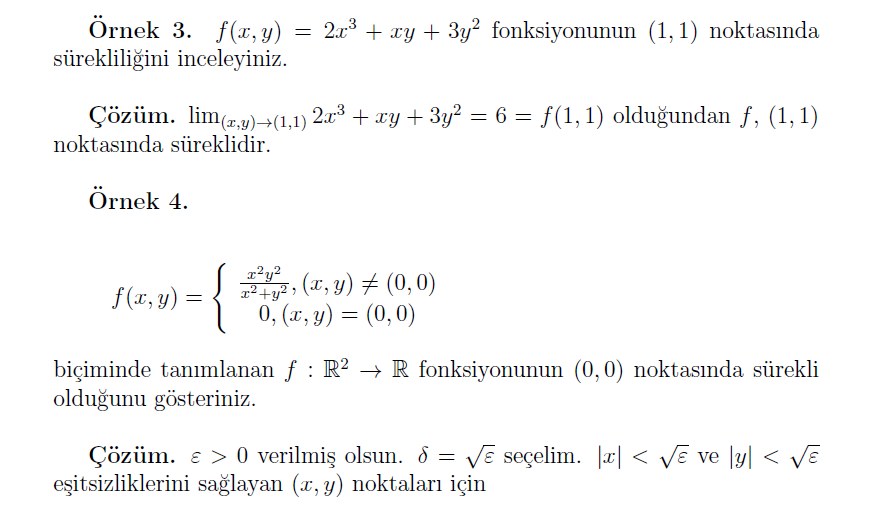 Limit ve Süreklilik
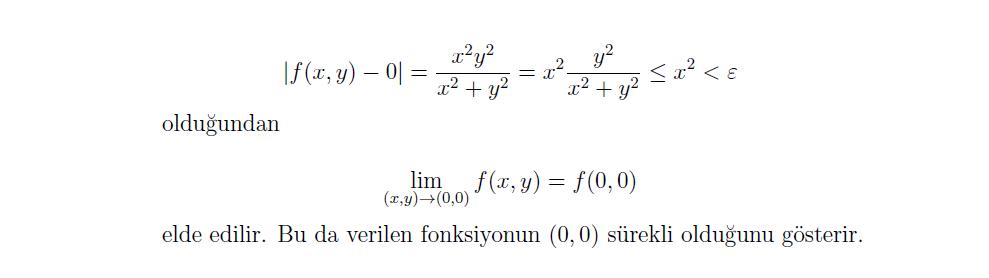